Hulp aan daklozen
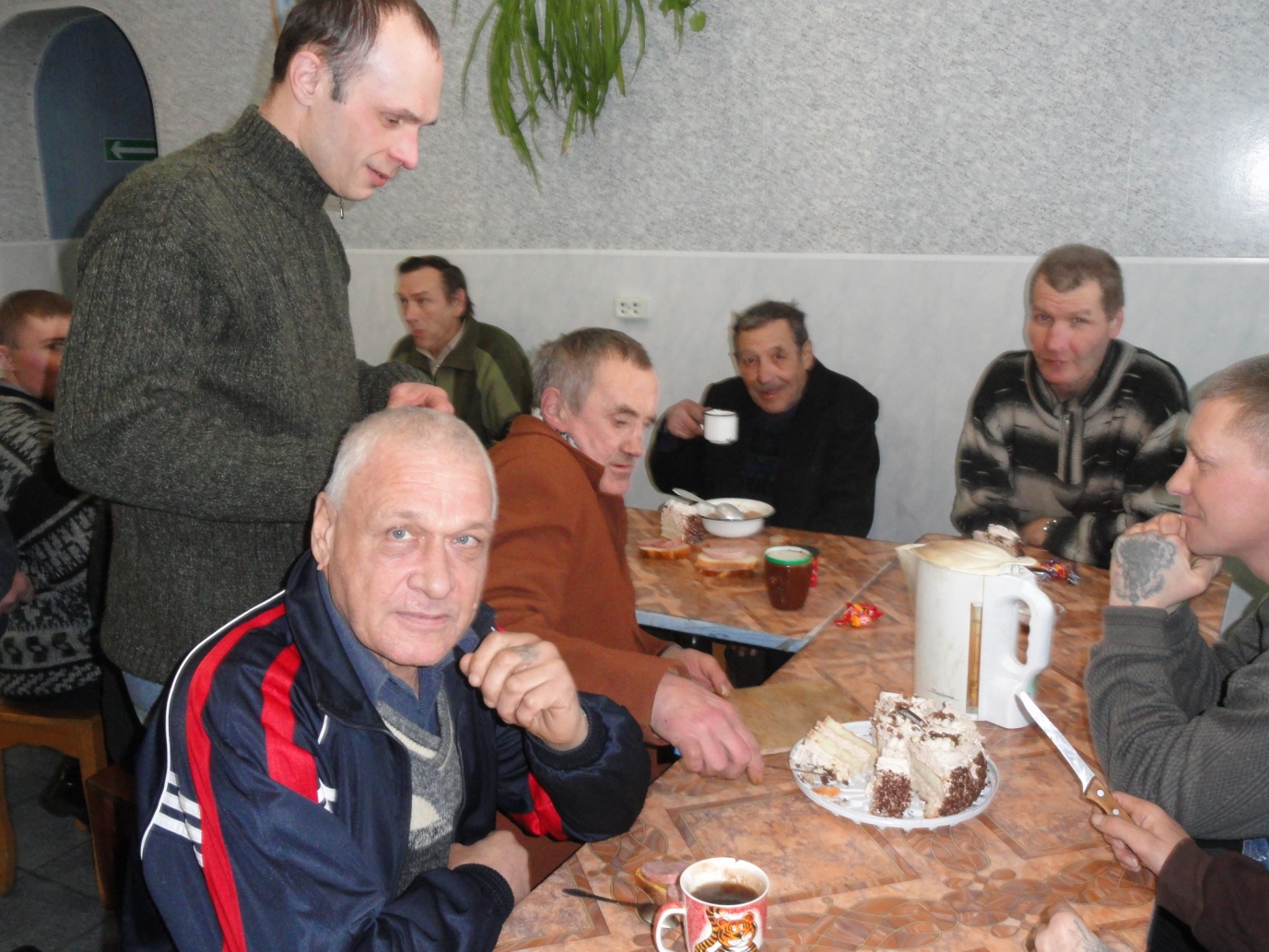 In het noorden van Rusland is een  opvangcentrum voor dakloze mannen
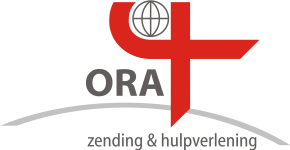 Volhouden
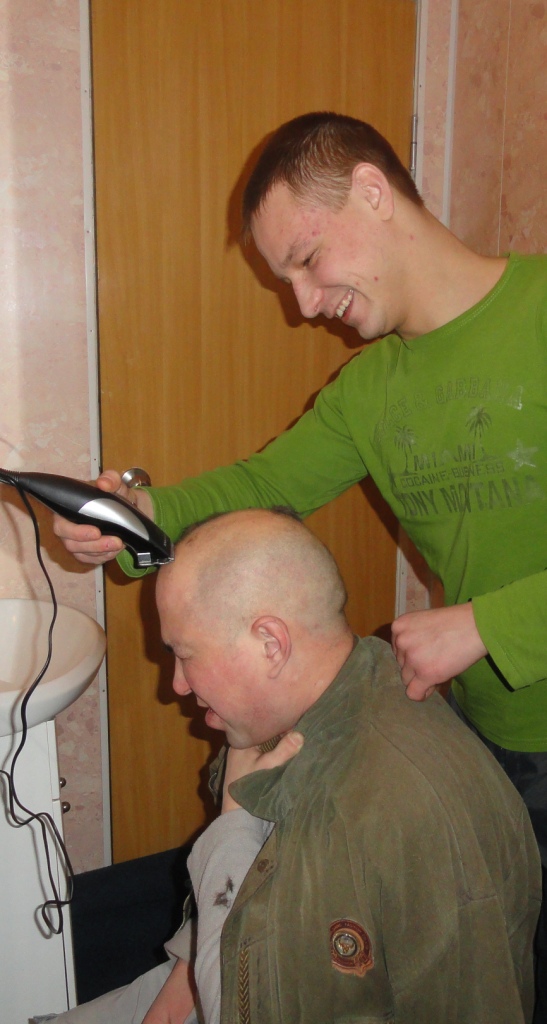 Hulp aan daklozen
Nieuwkomers worden geschoren en gewassen en krijgen schone kleding

Er is driemaal daags te eten
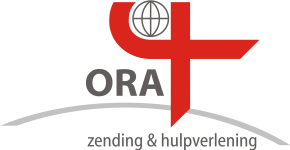 Volhouden
Hulp aan daklozen
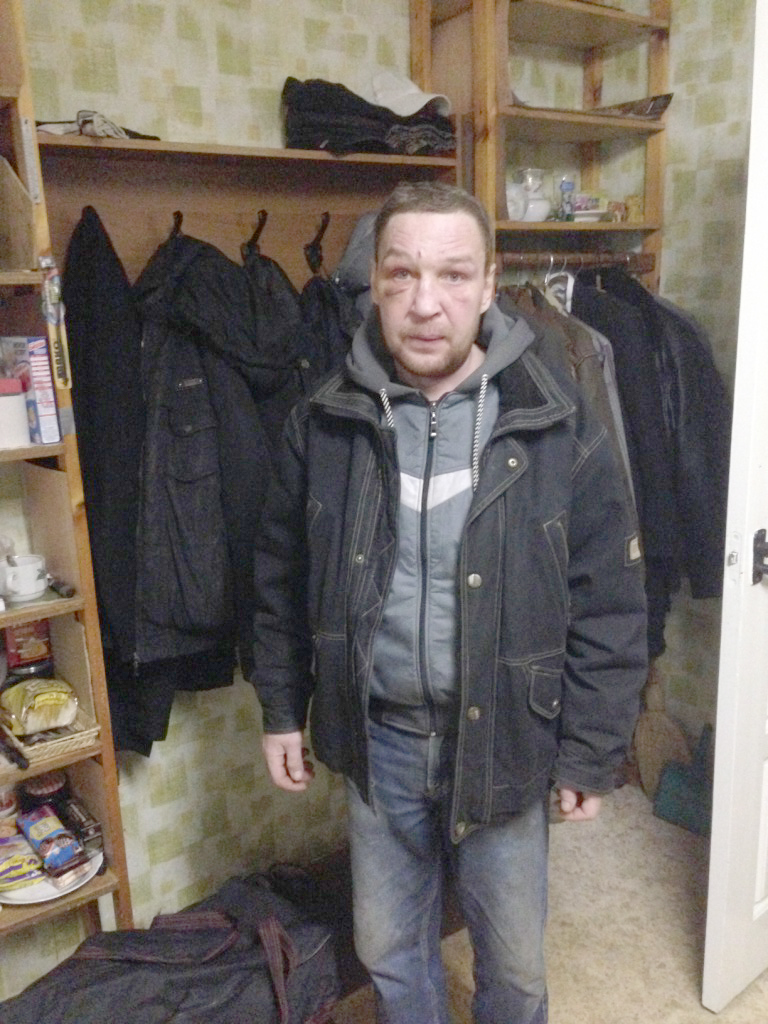 Om te blijven moet je van goede wil zijn 
en geen drugs of alcohol meer gebruiken
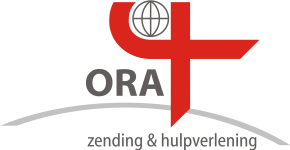 Volhouden
Hulp aan daklozen
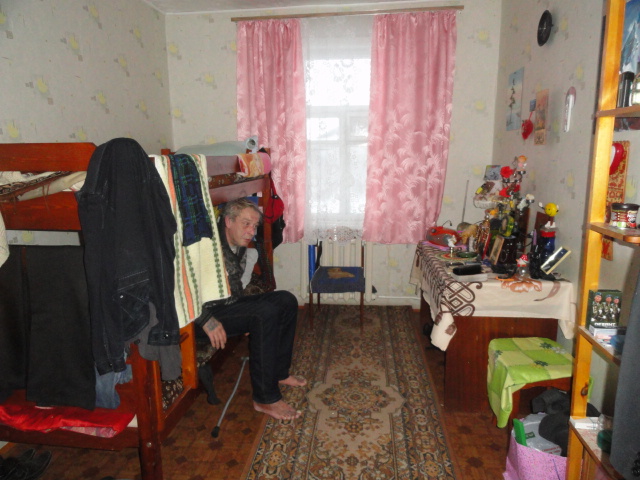 Structuur door 
● dagelijkse   
   werkzaamheden
● dagsluiting
● daklozenkoor
● zondagse dienst
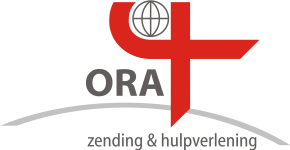 Volhouden
Hulp aan daklozen
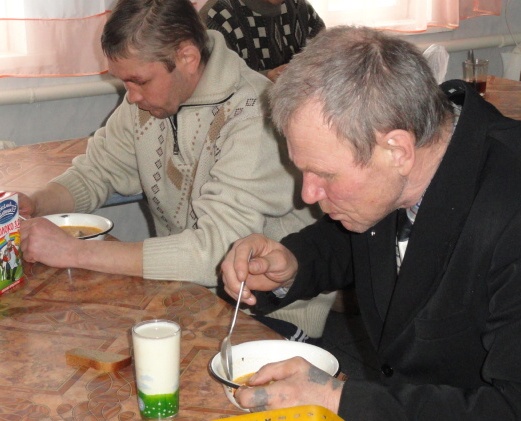 Help mee met de opvang van daklozen
in Rusland

* voor € 25 geeft u levensmiddelen
* voor € 50 ontvangt een dakloze nieuwe kleding
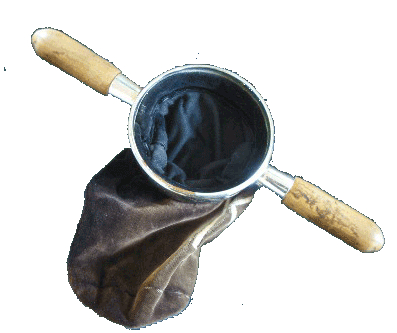 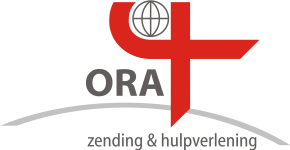 info@stichtingora.nl www.stichtingora.nl
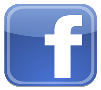